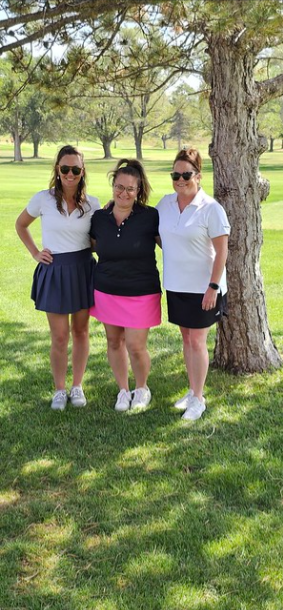 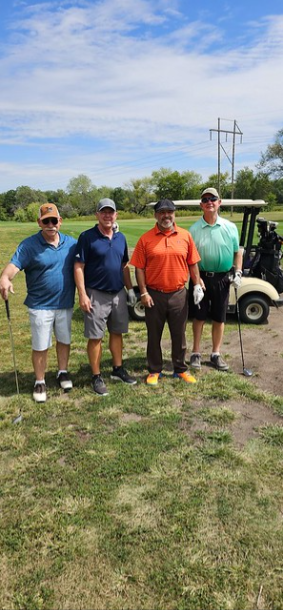 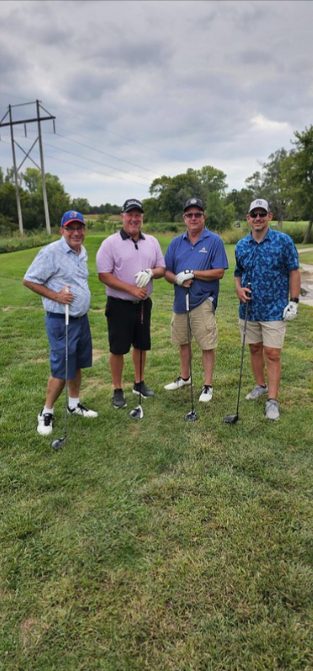 IT’S TIME ONCE AGAIN FOR THE ANNUAL
JOBS FORE YOUTH
GOLF TOURNAMENT !
Hit the links while helping local area youth
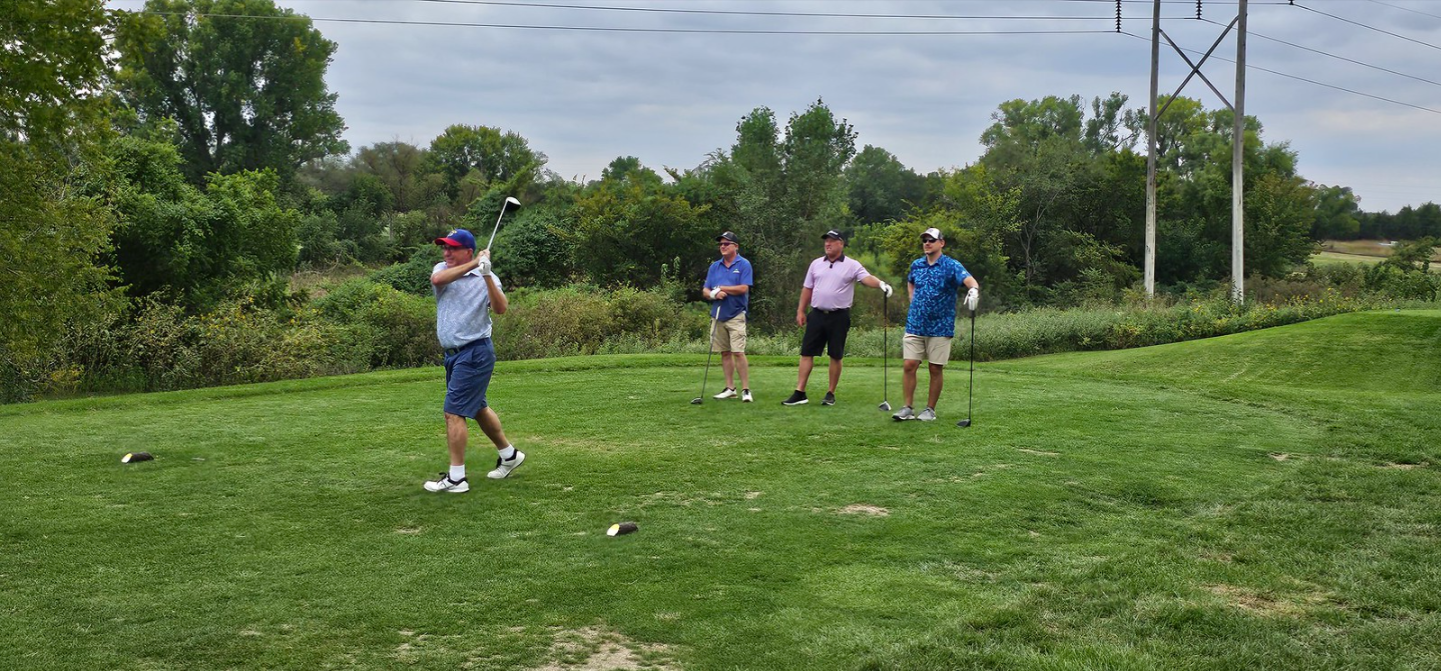 Proceeds benefit the Youth Employment Project
and provide a first job for young job seekers
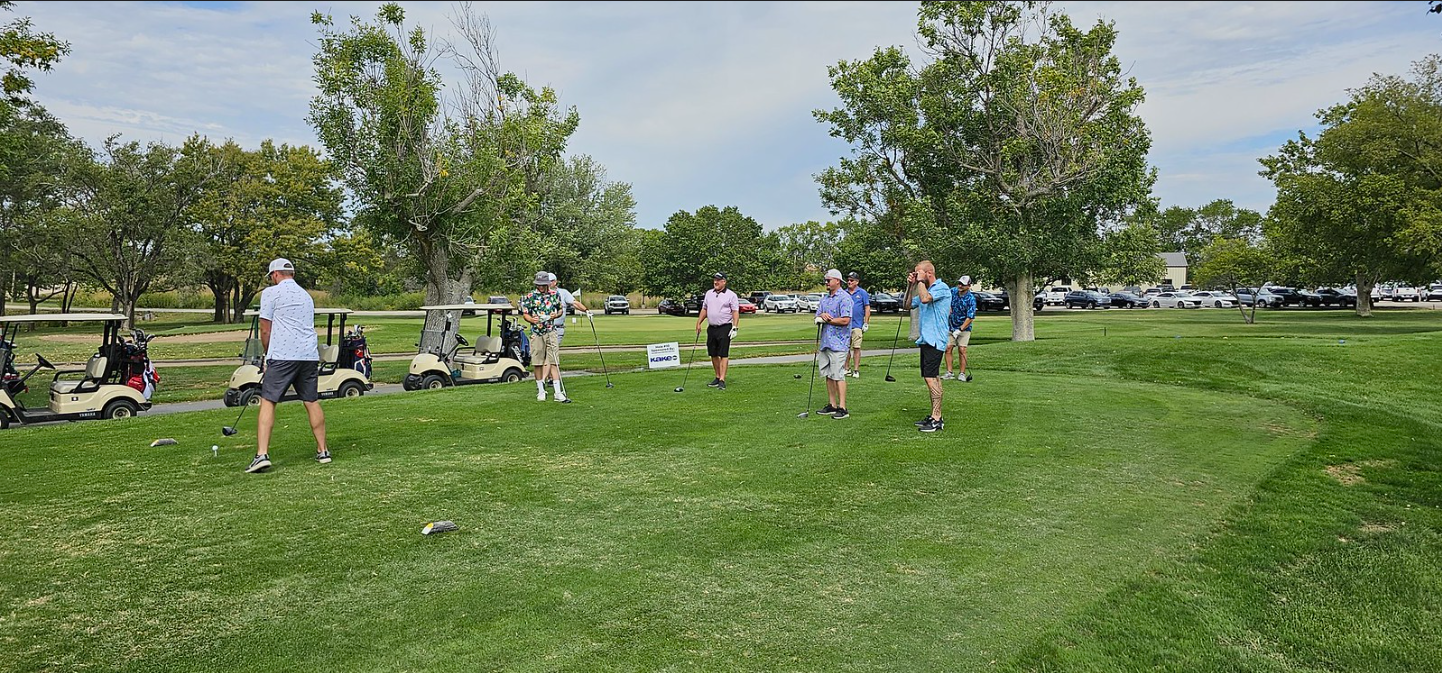 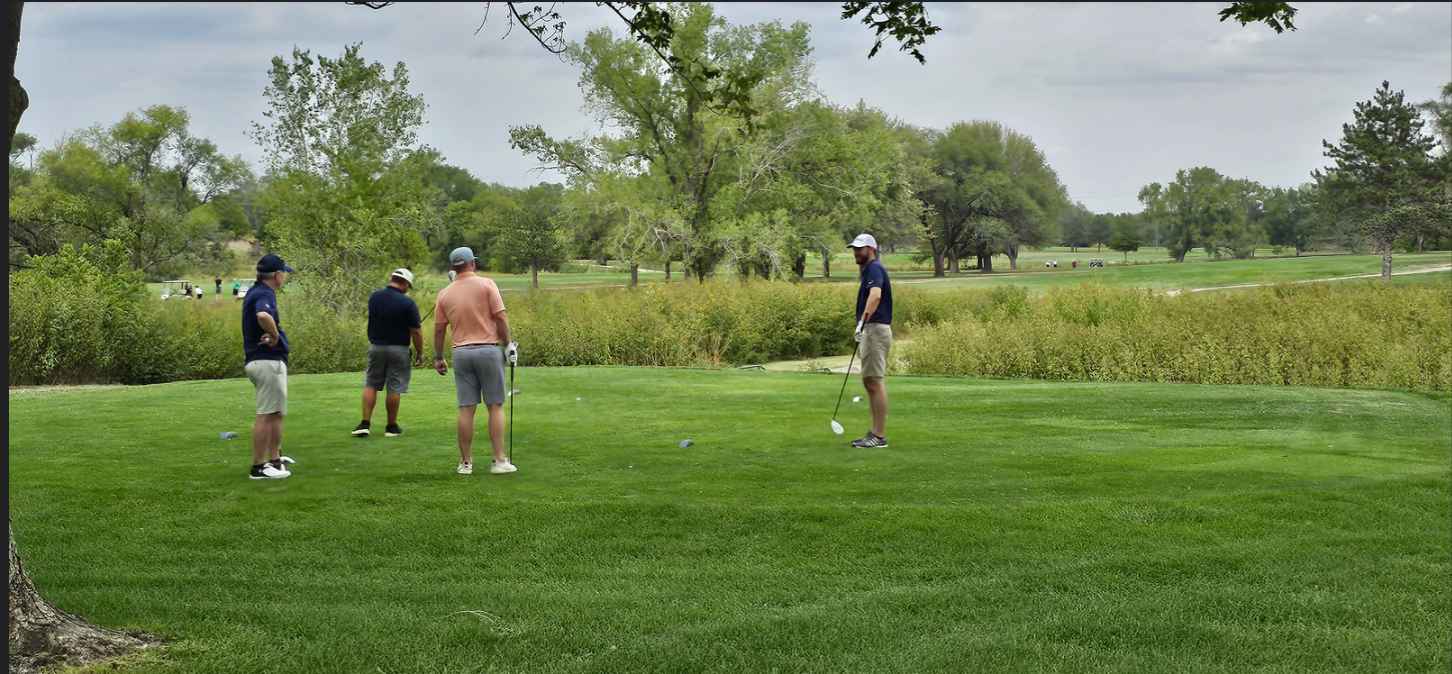 Enter your team and enjoy a round of golf at beautiful Hidden Lakes Golf course, paired with lunch, drinks, pizza, and prizes.
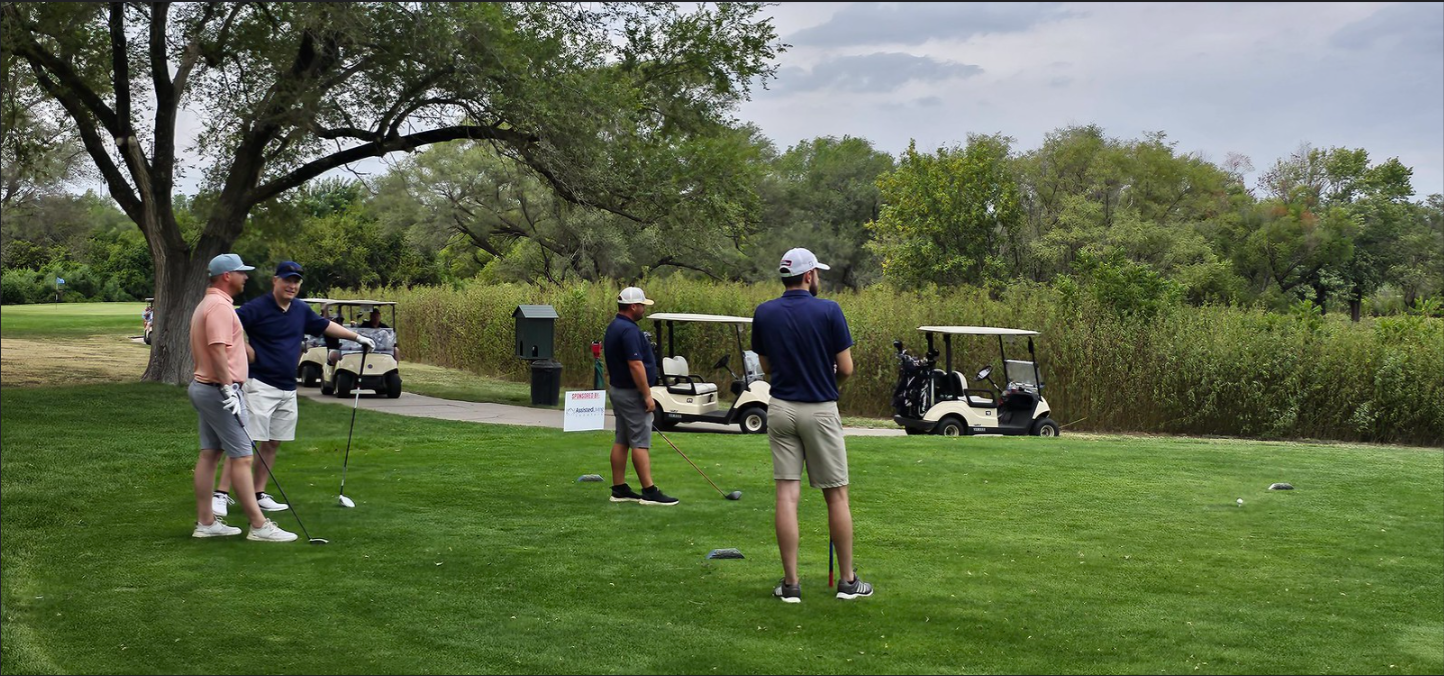 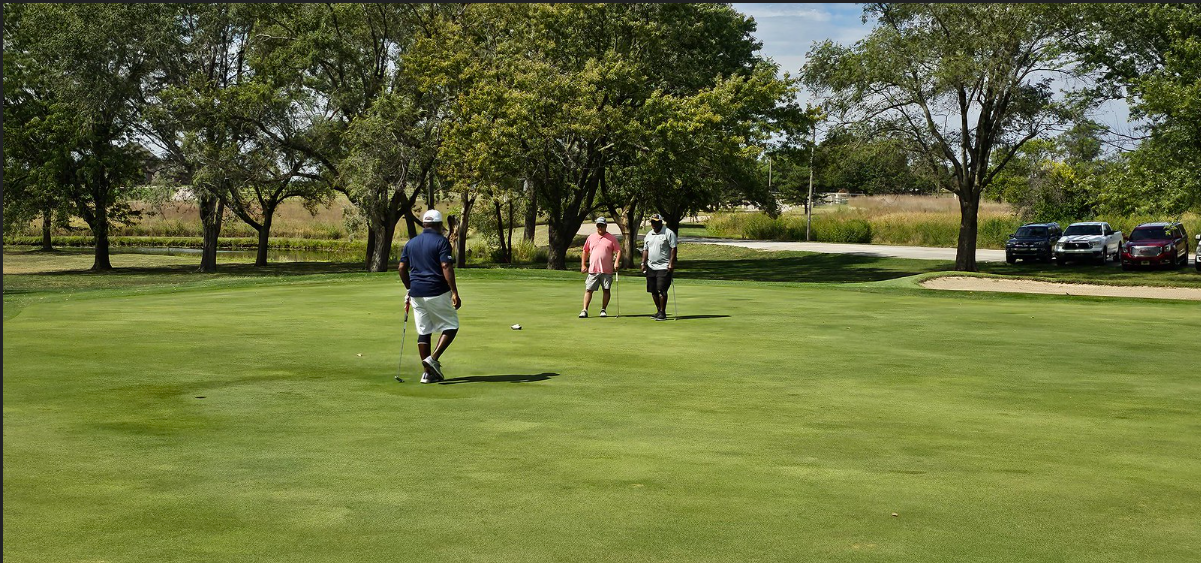 Can’t make the tournament on Sep. 19?
Sponsors are still needed to help further youth  employment in the local area!
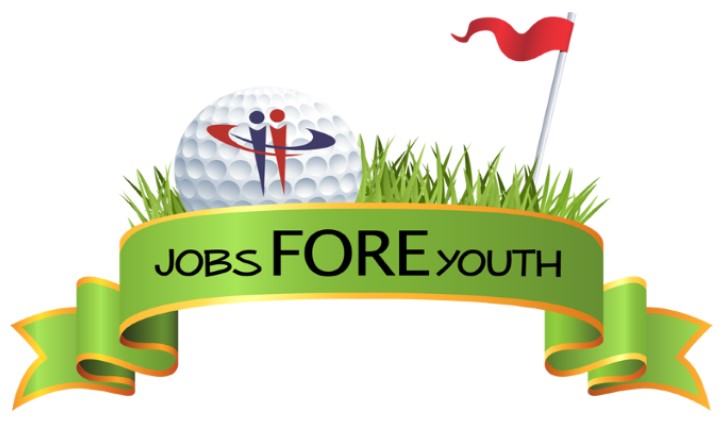 THANK YOU  TO OUR CURRENT SPONSORS
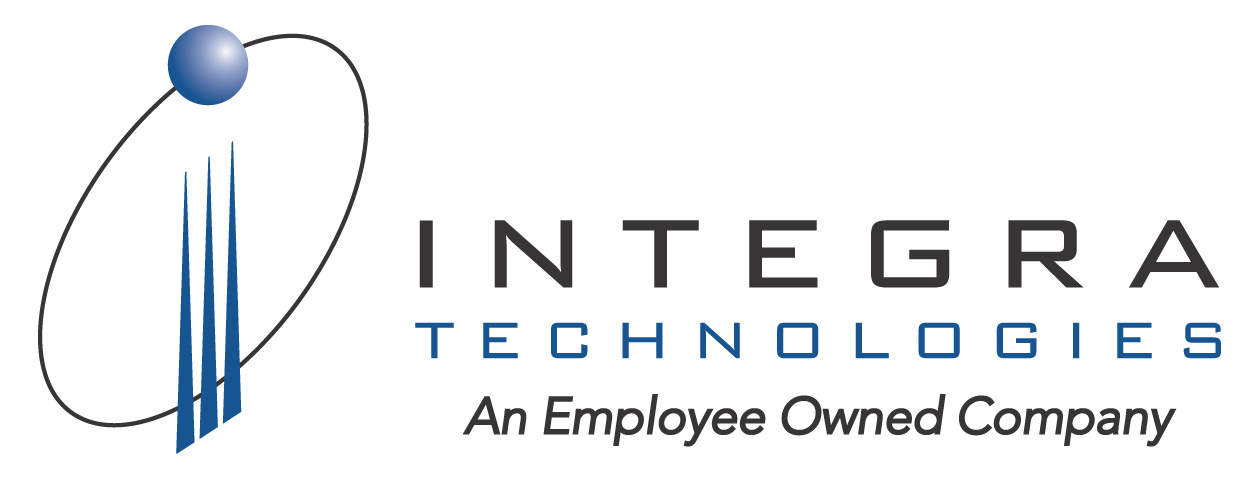 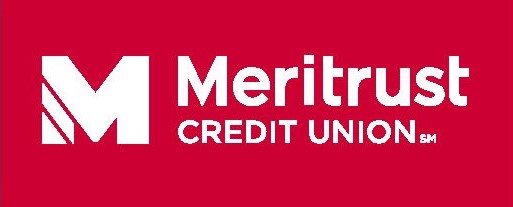 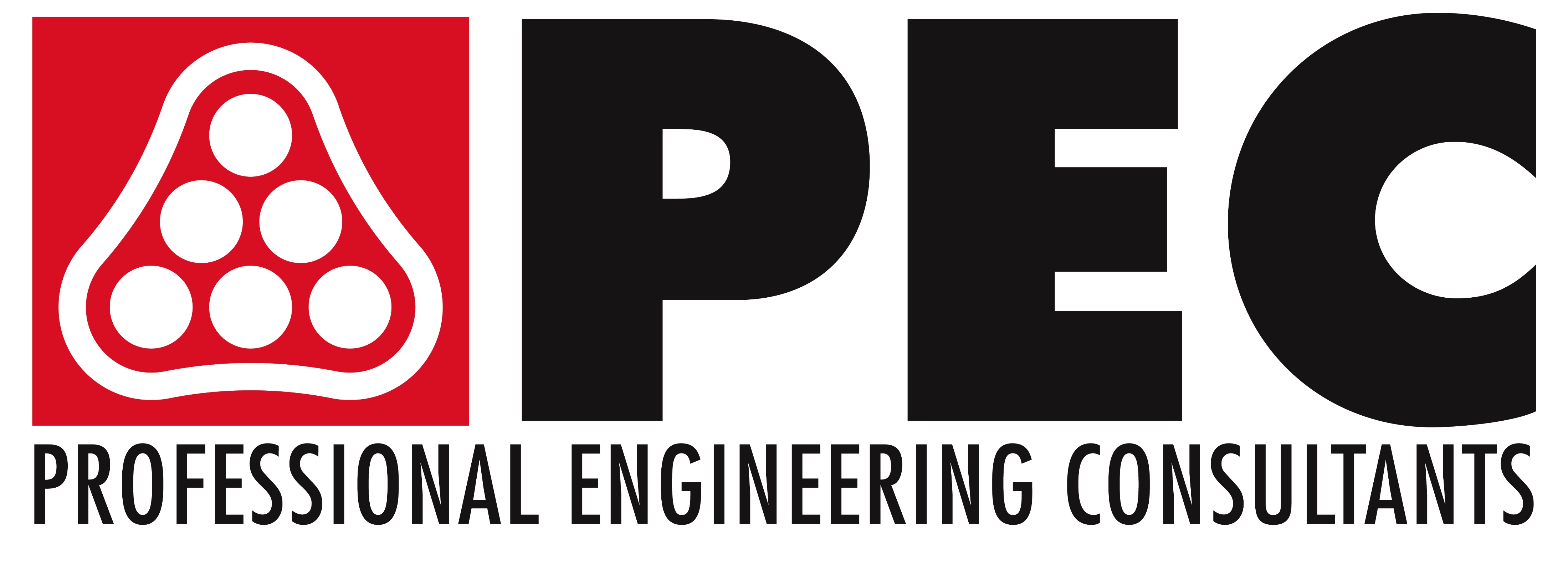 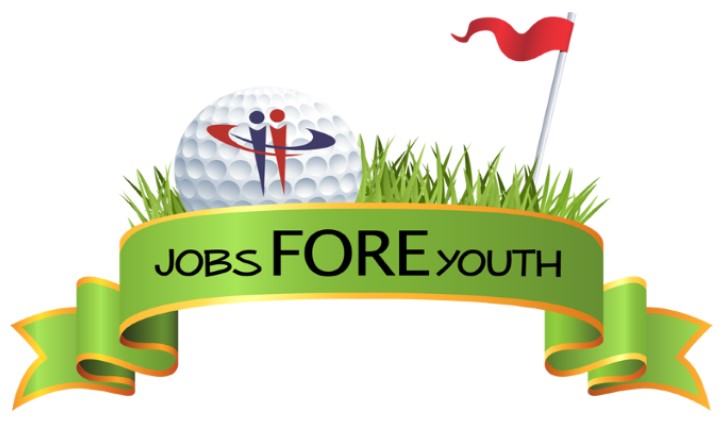 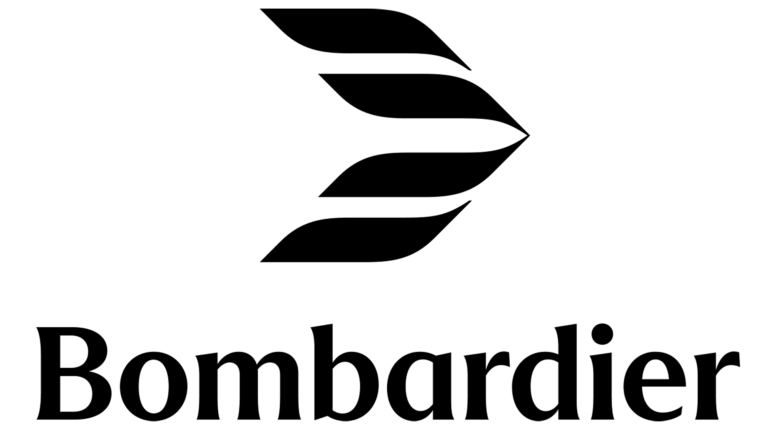 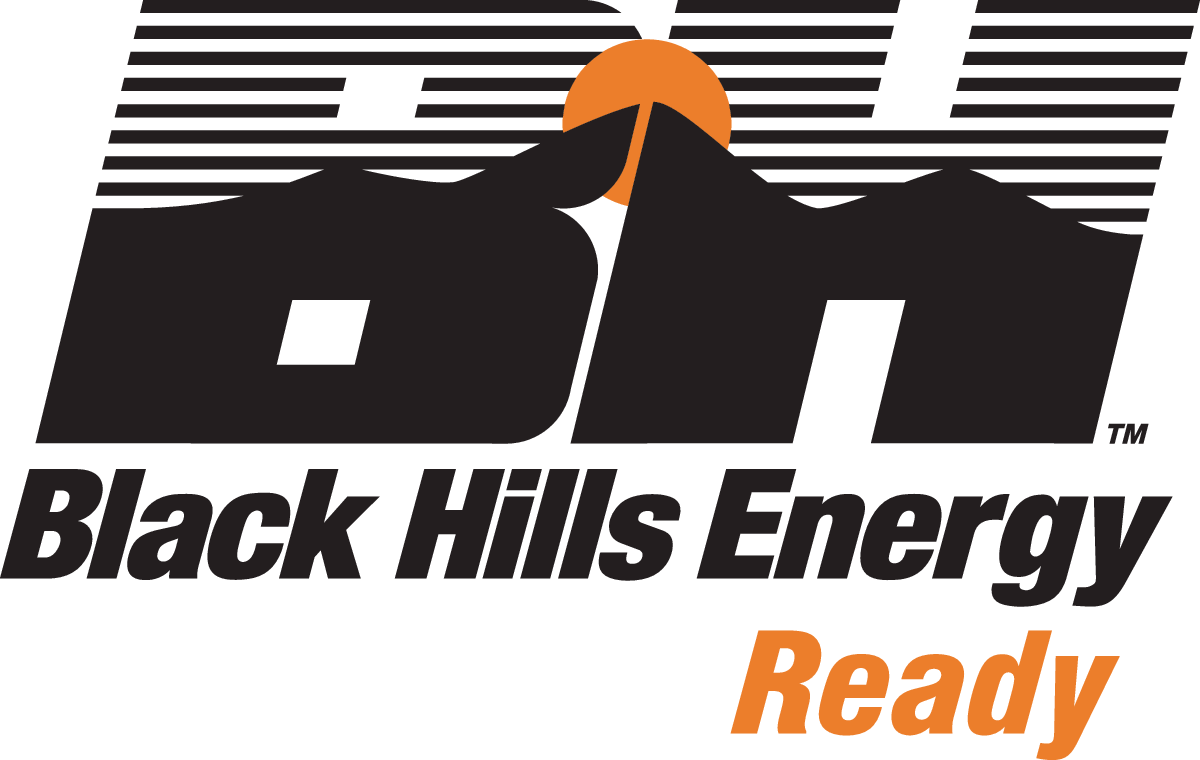 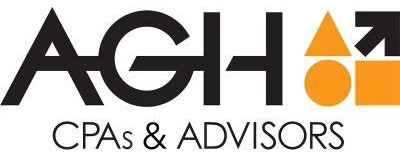 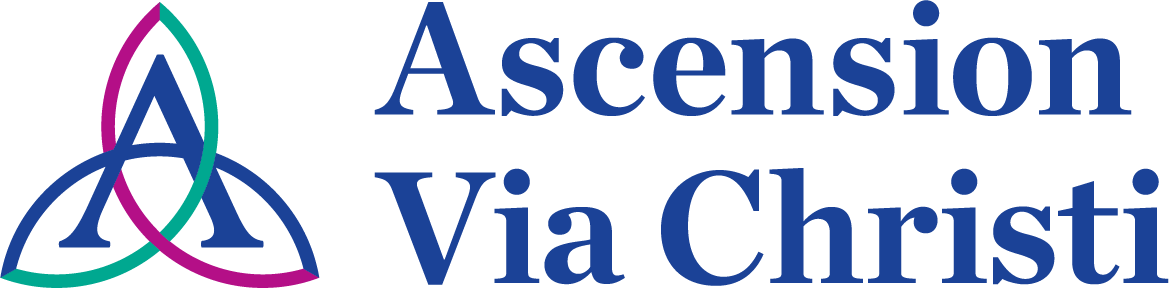 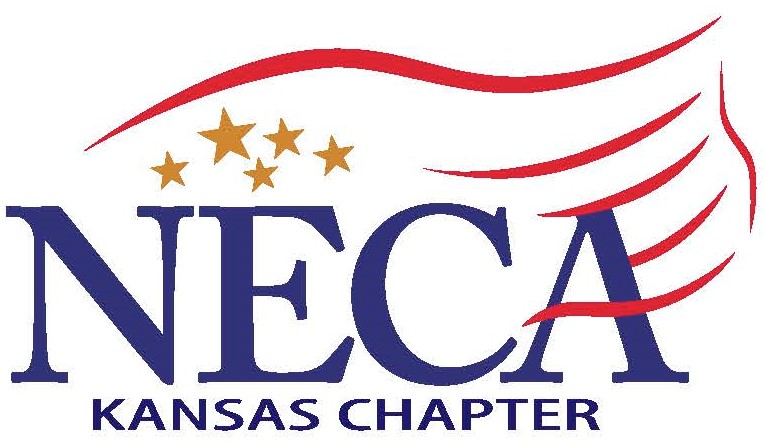 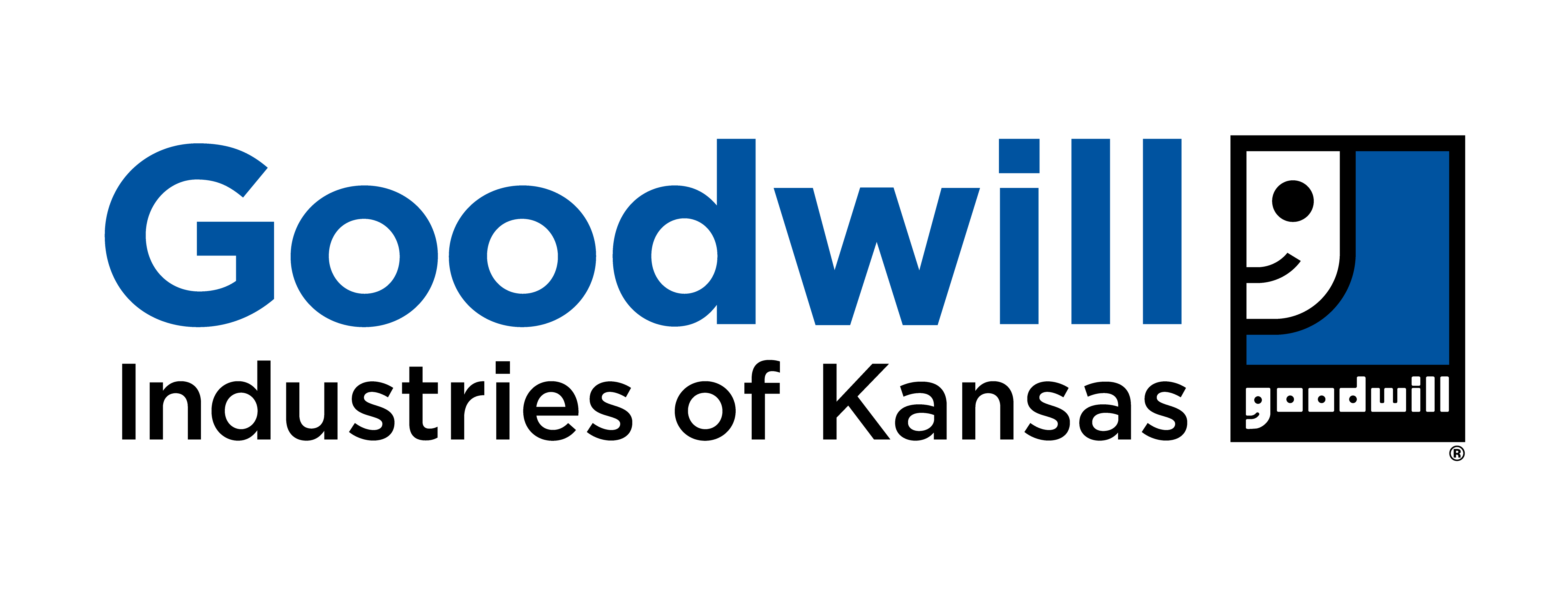 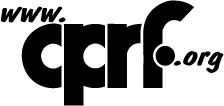 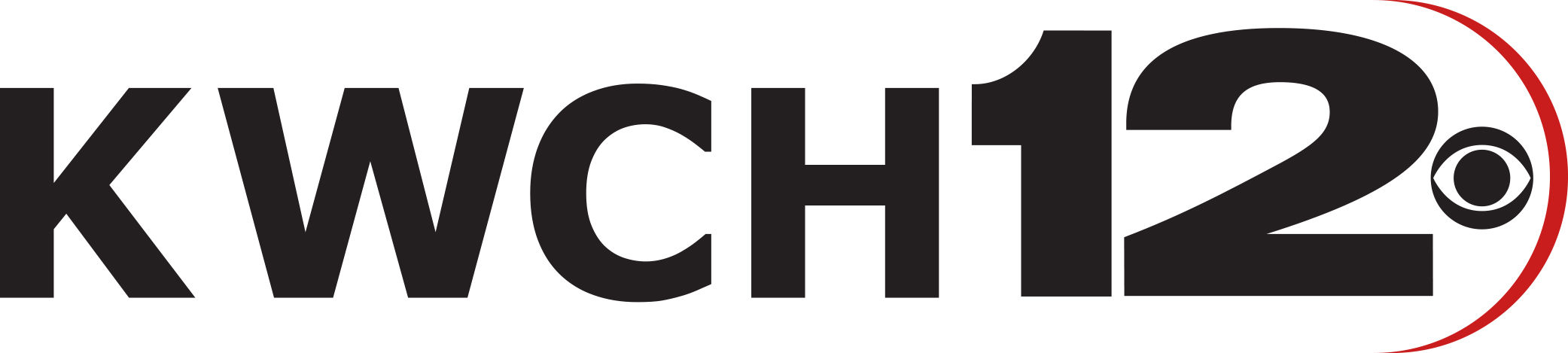 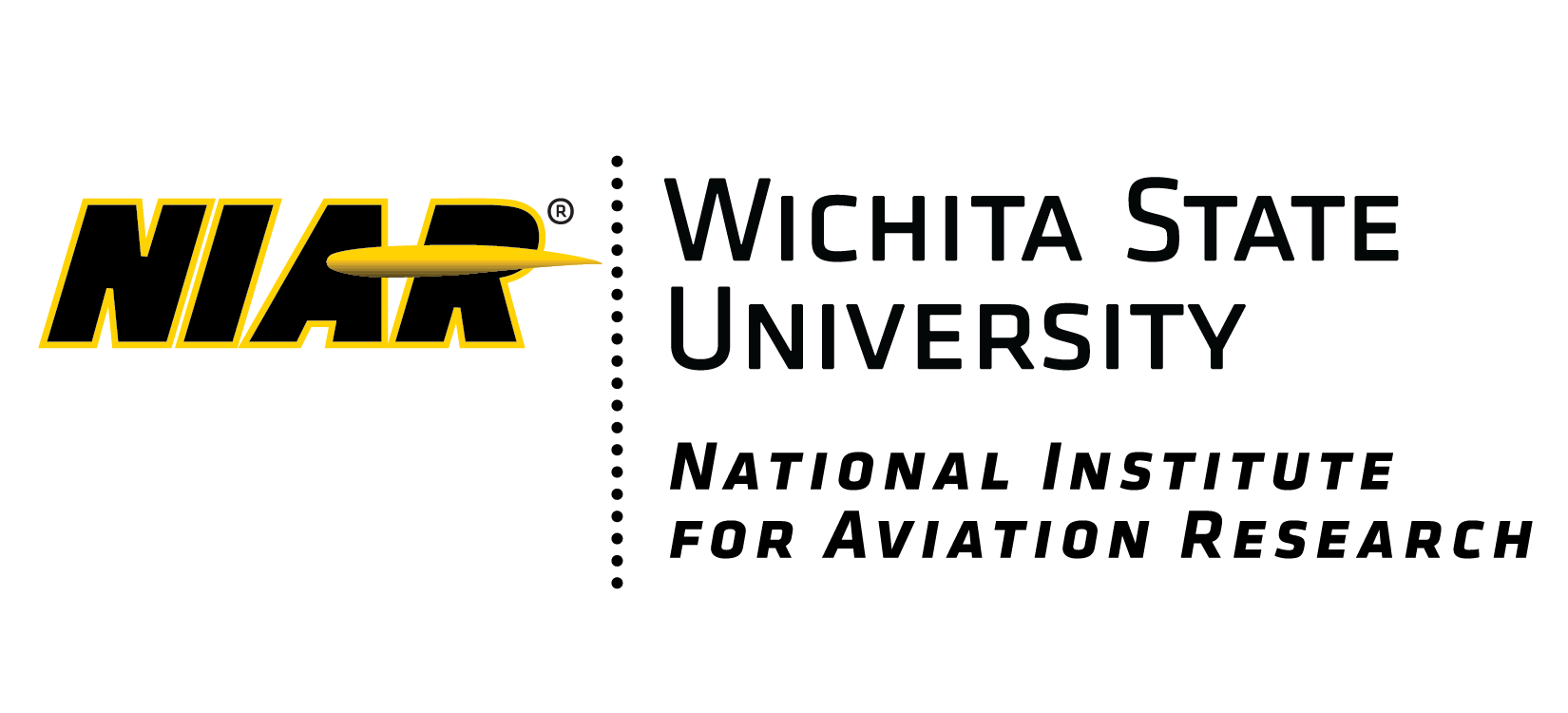 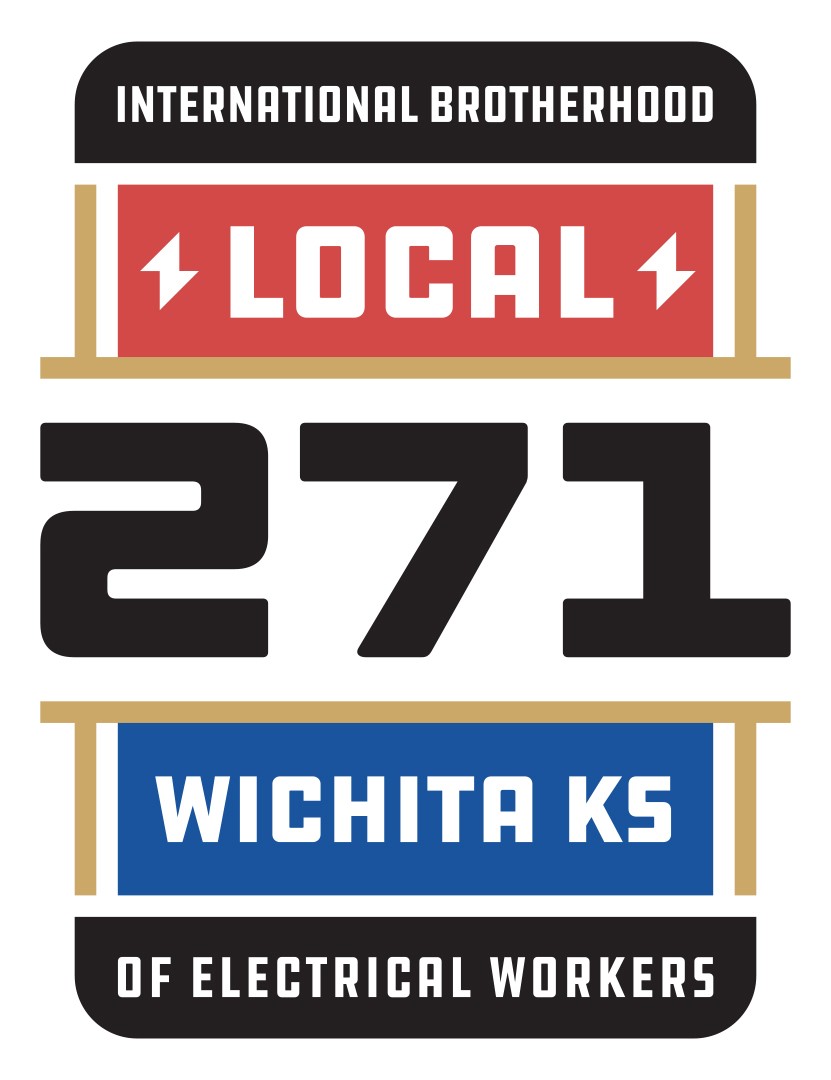 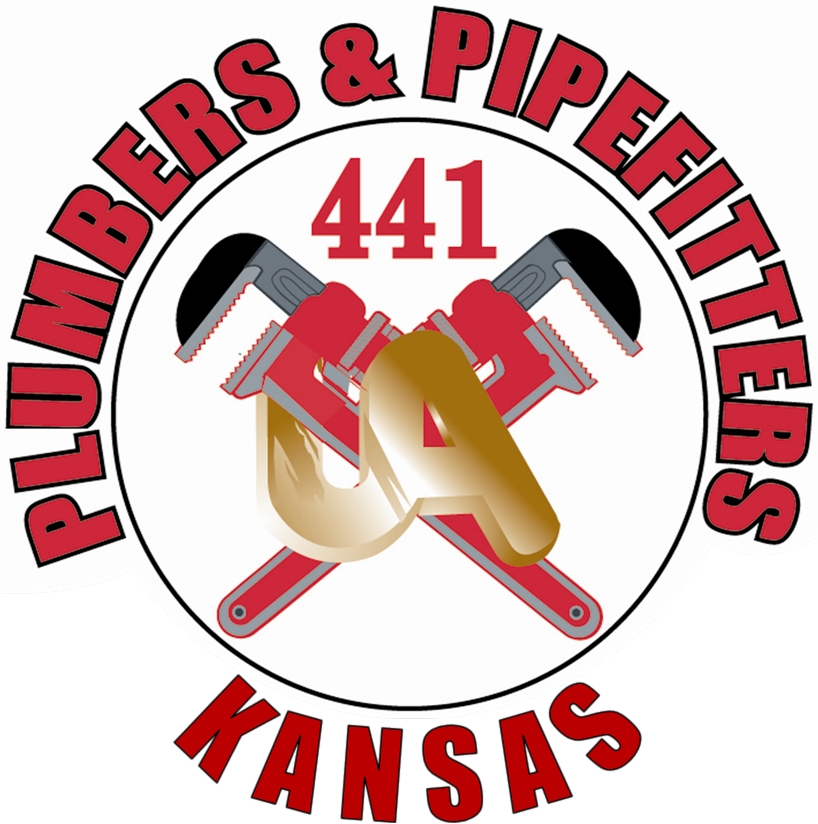 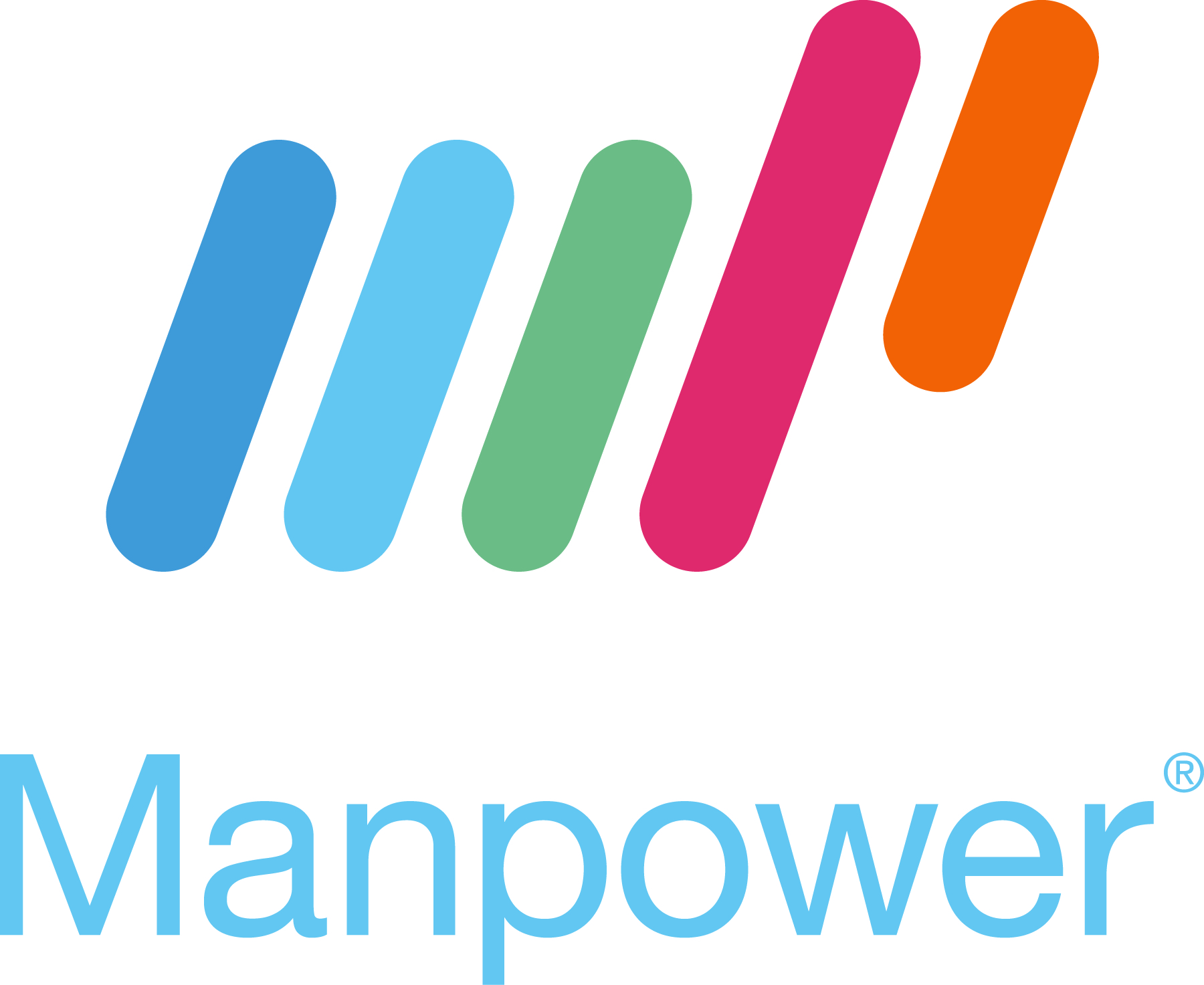 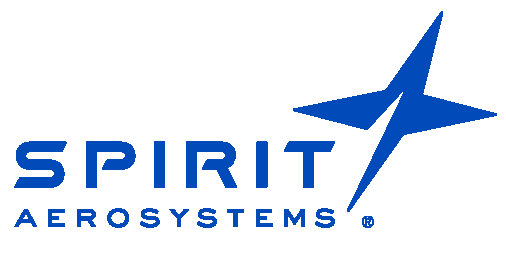 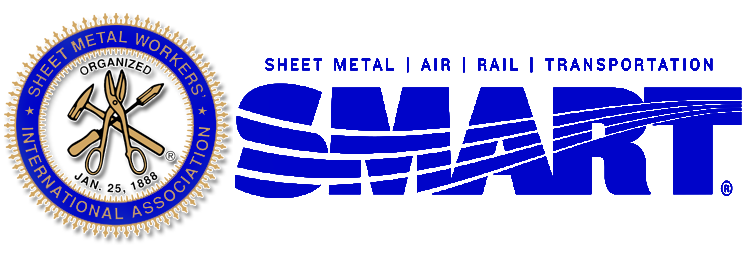 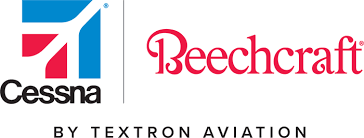 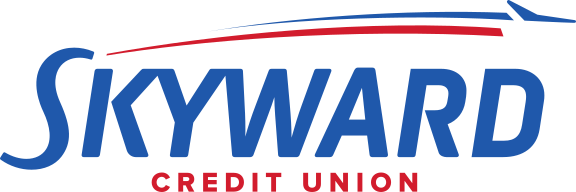 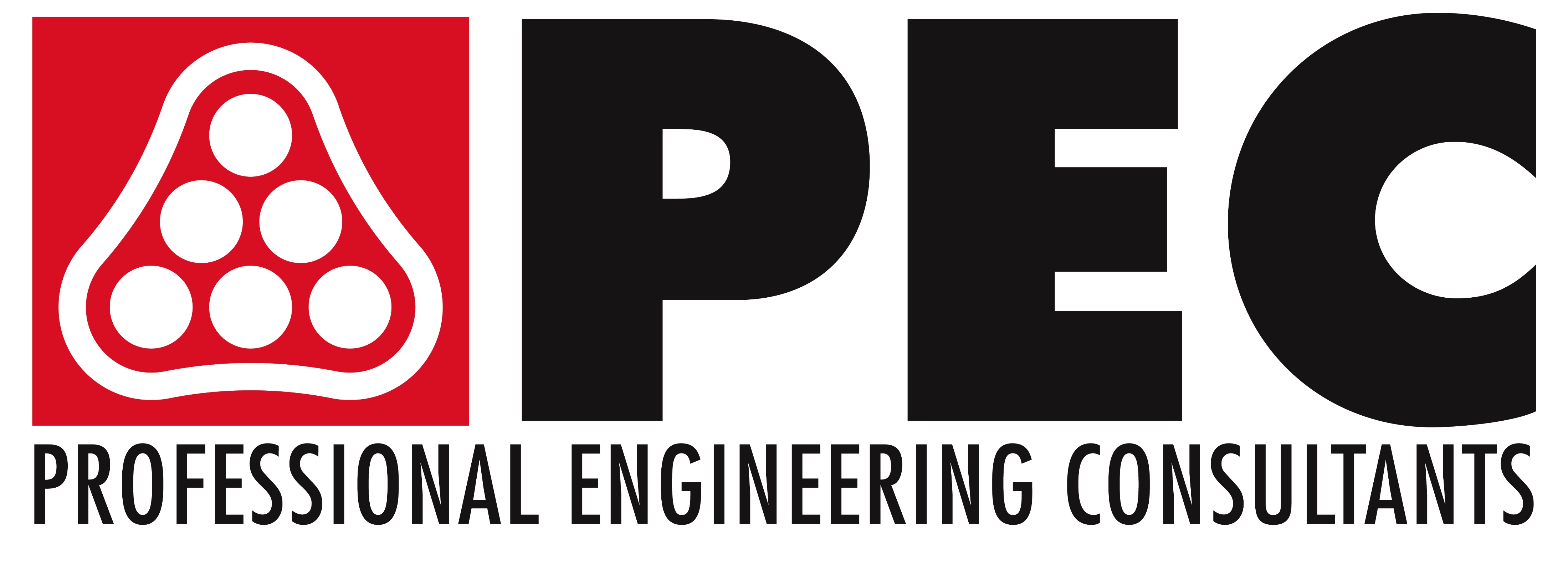 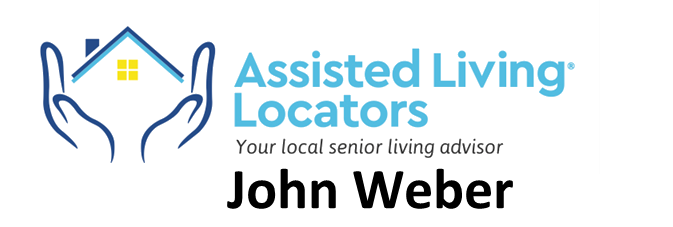 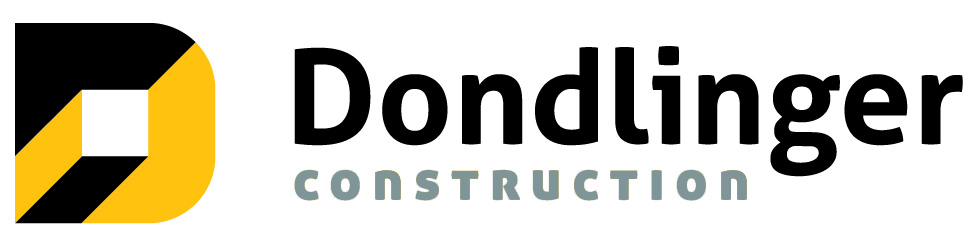 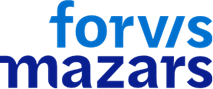 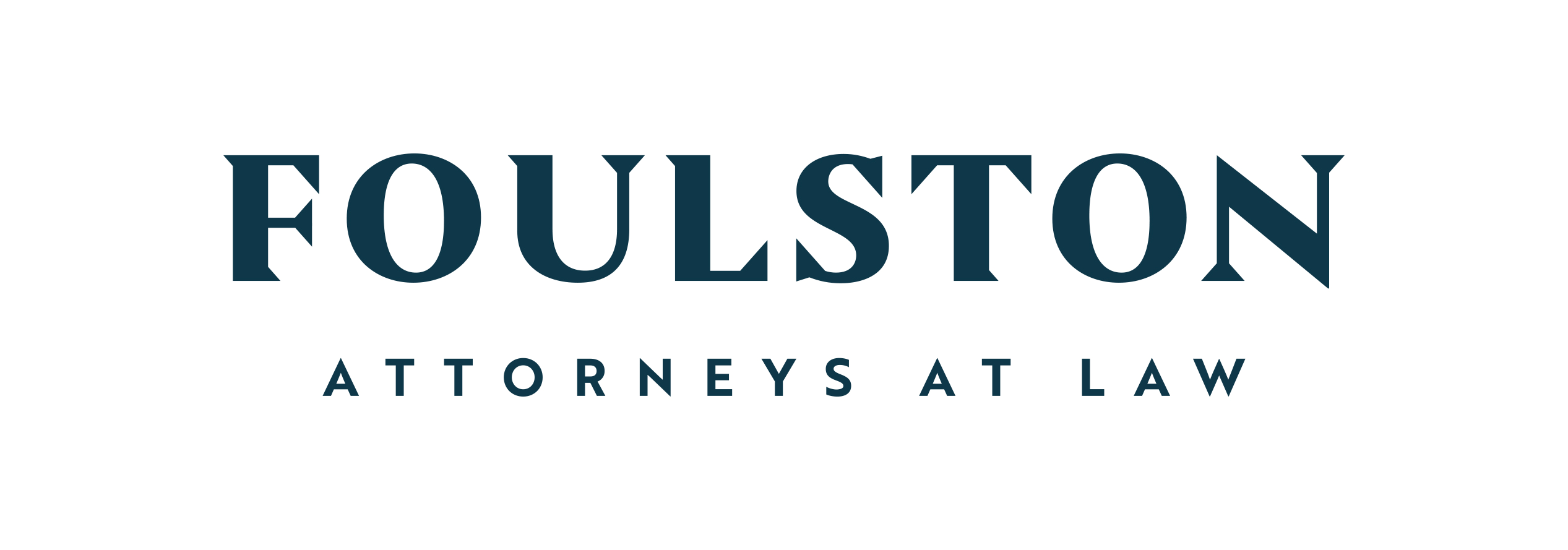 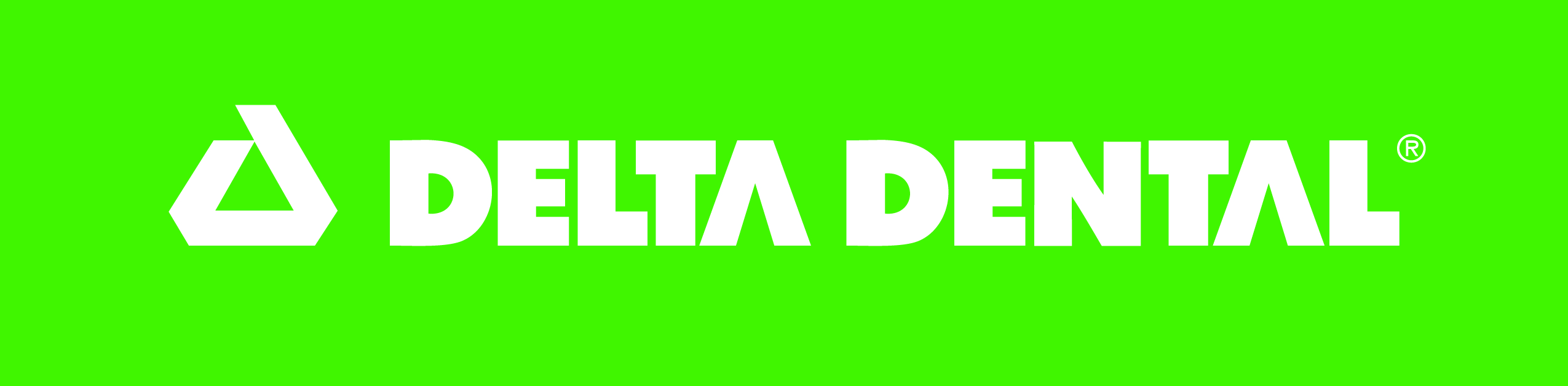 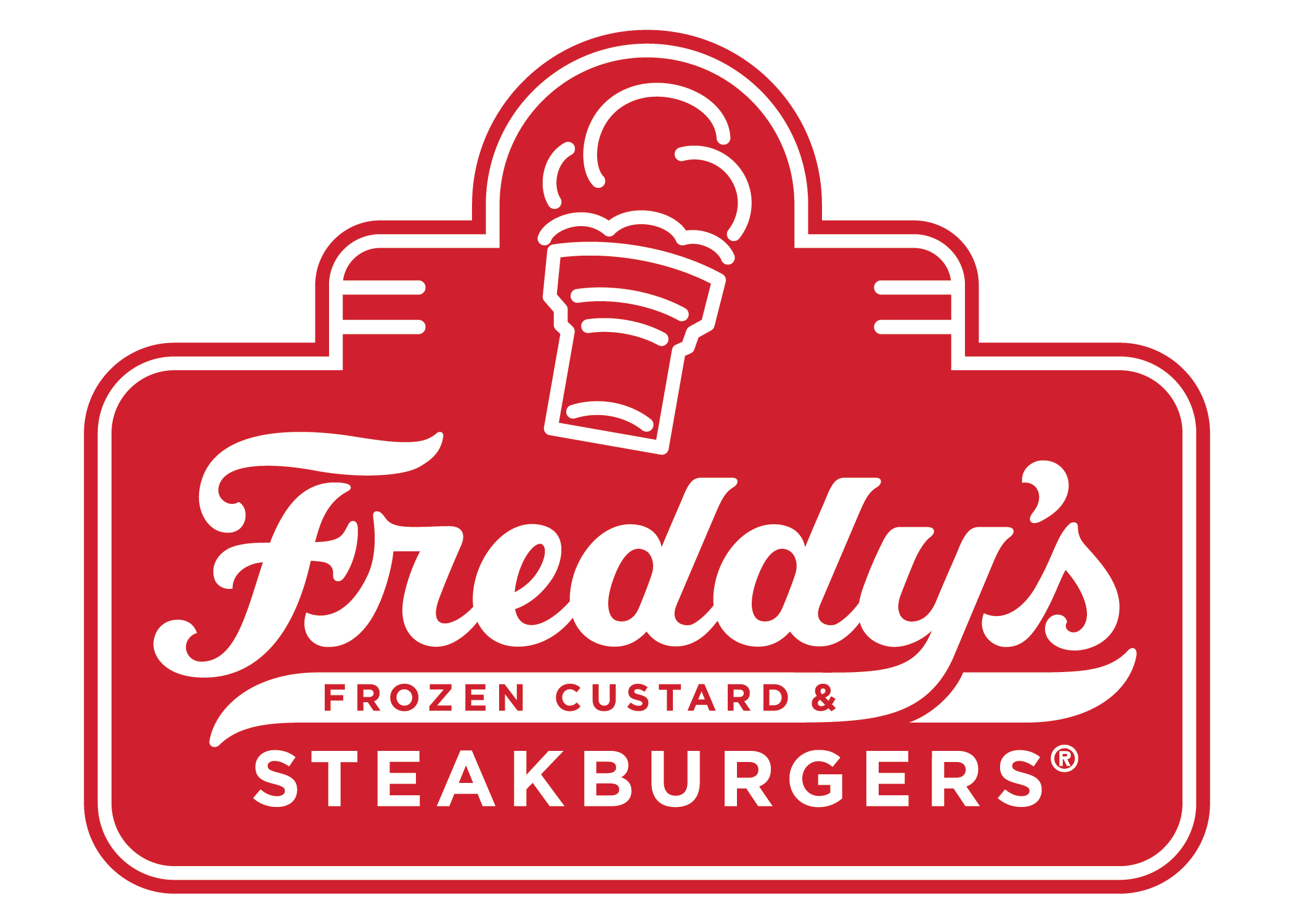 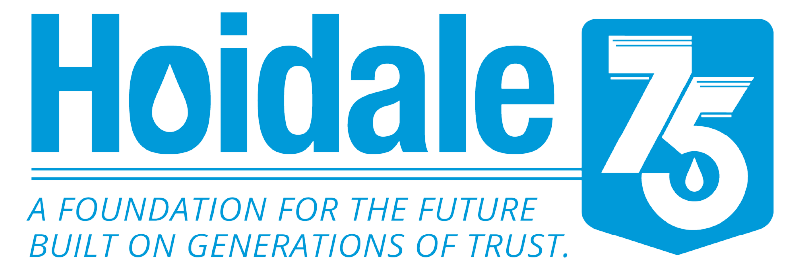 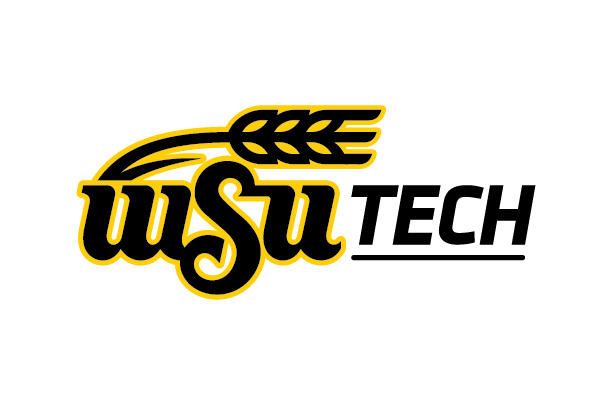 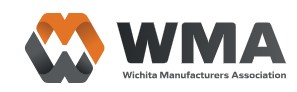 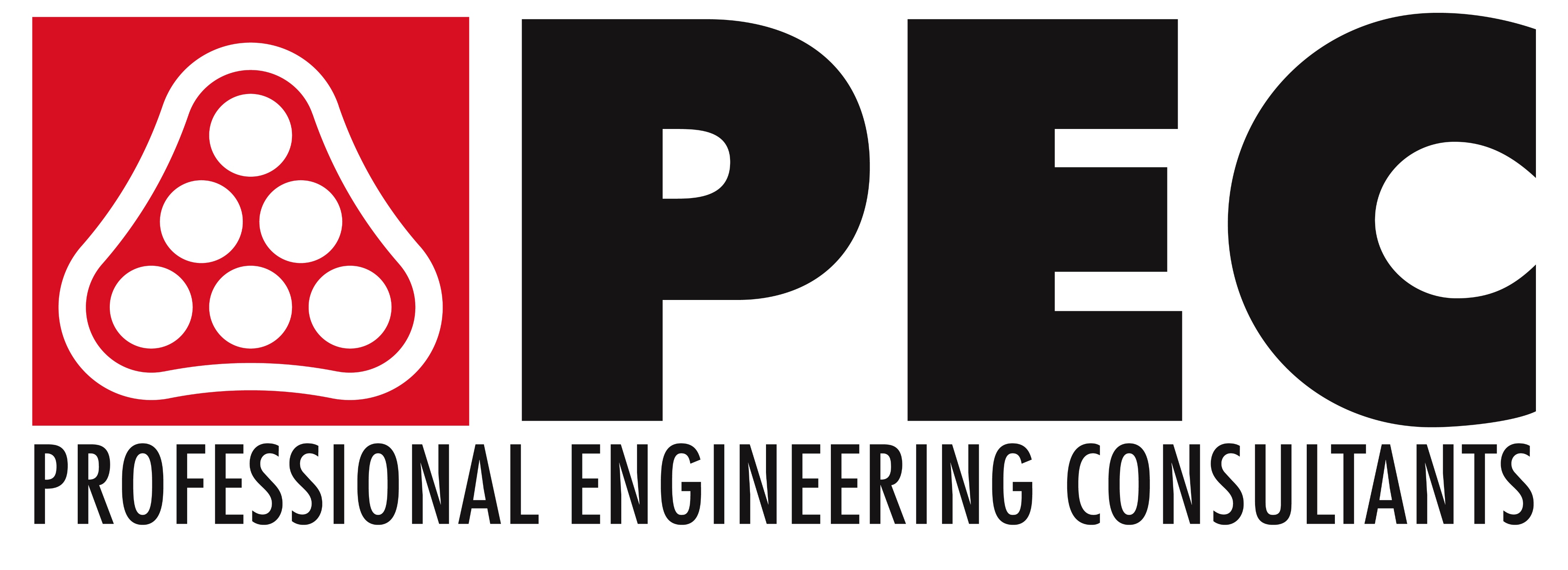 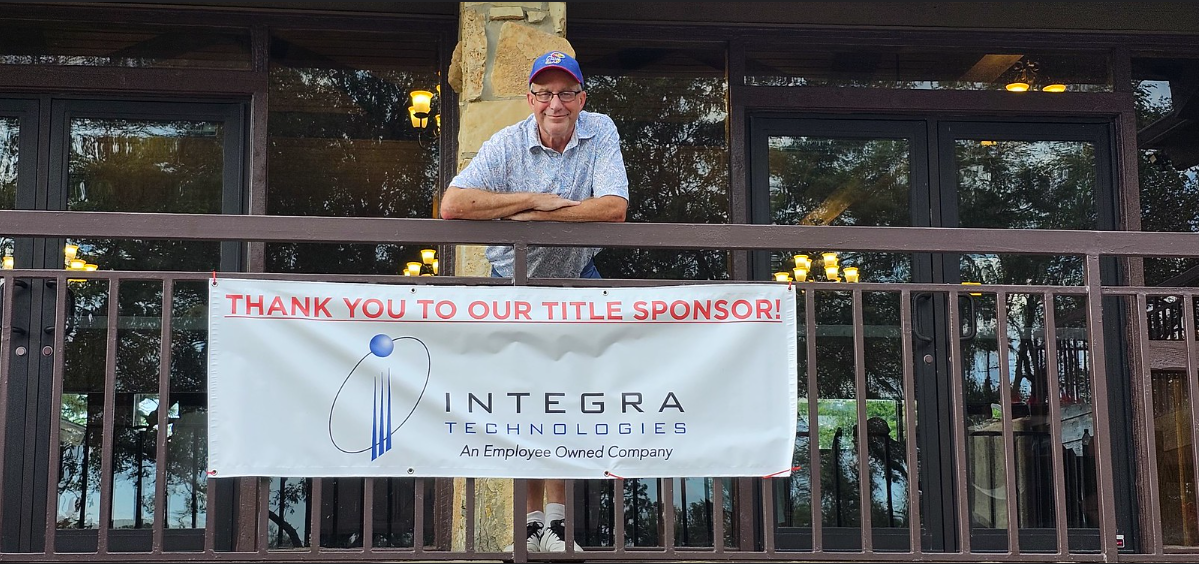 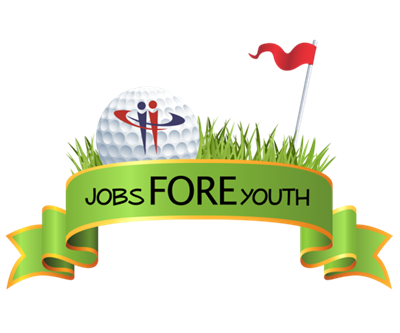 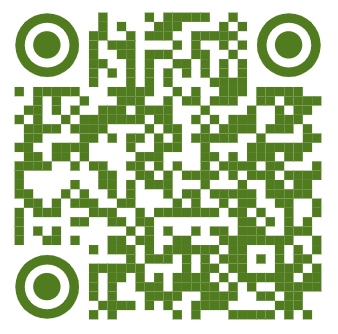 ENTER A TEAM, BE A SPONSOR, LEARN MORE